Szent Miklós Ünnepe
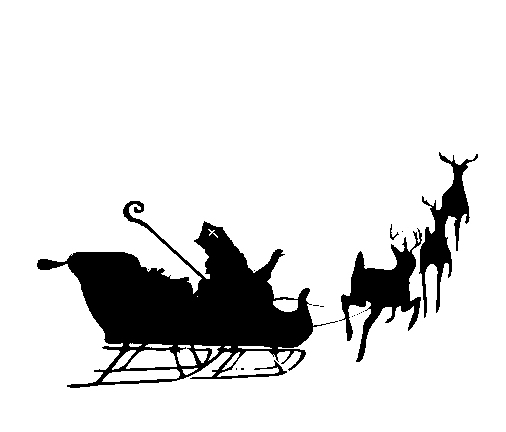 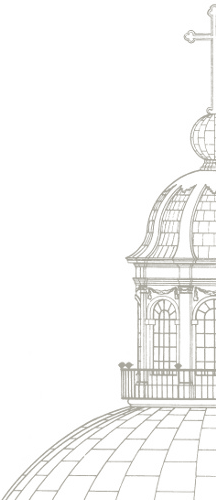 Vác 2014.
Minden advent kegyelem,
Vétkem jóvátehetem.
Minden advent vigalom:
Isten Úr a viharon.
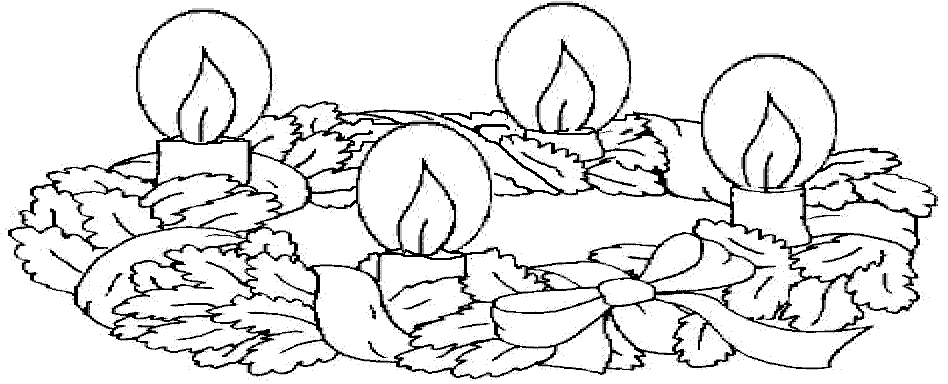 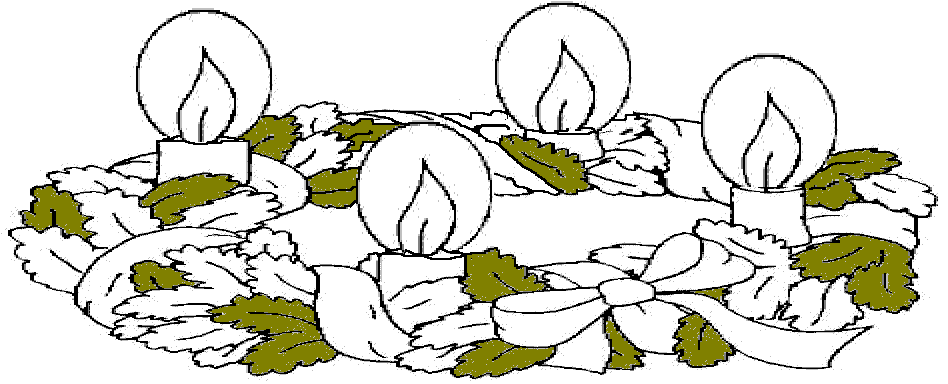 Minden advent érkezés,
Átölel egy drága kéz!
Minden advent alkalom:
Győzhetsz saját magadon.
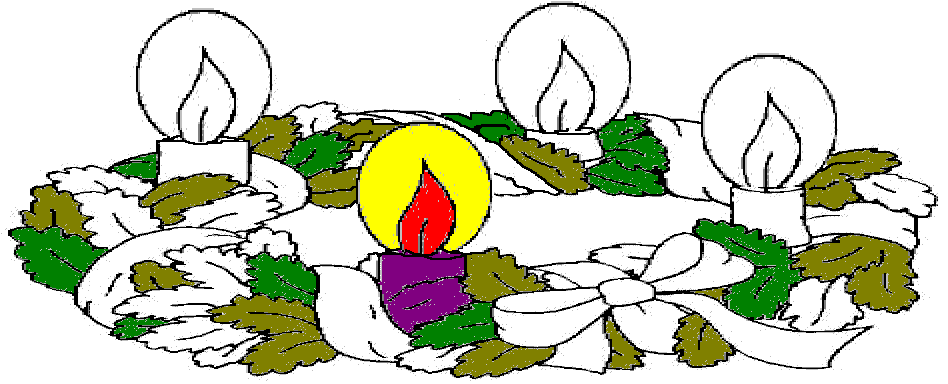 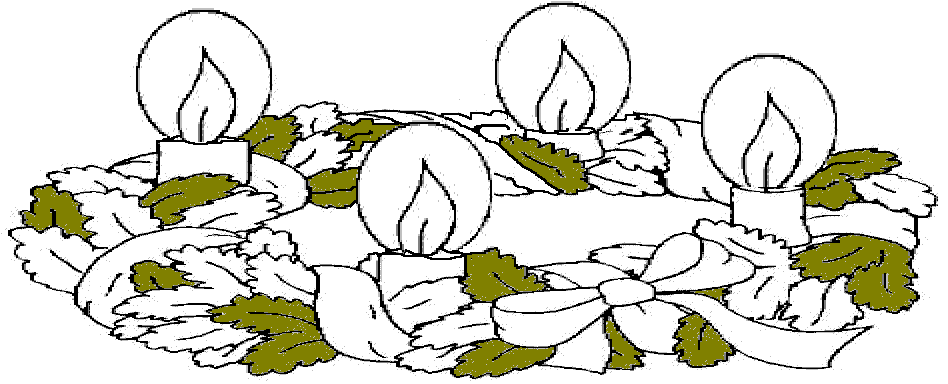 Minden advent ítélet:
Így kellene, s így élek.
Minden advent remegés:
Isten felé epedés.
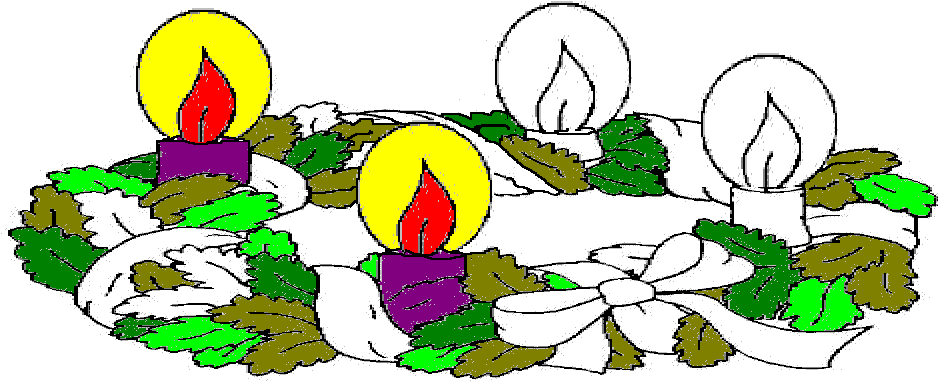 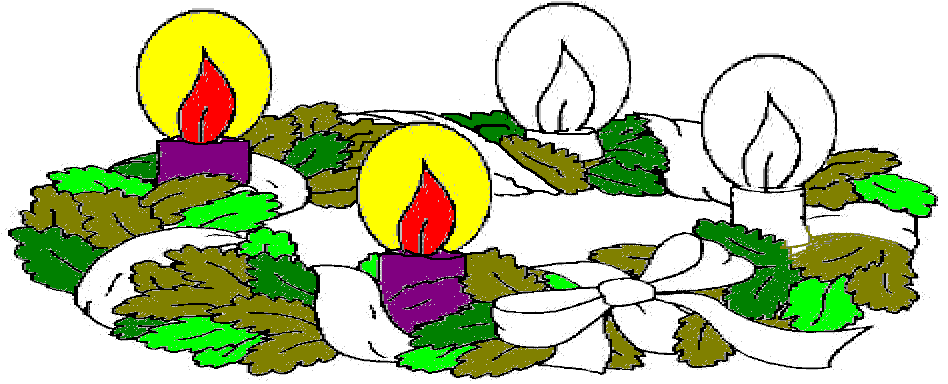 Minden advent ima is: 
Uram fogadj be ma is.
Minden advent szeretet:
 Betlehembe vezetett.
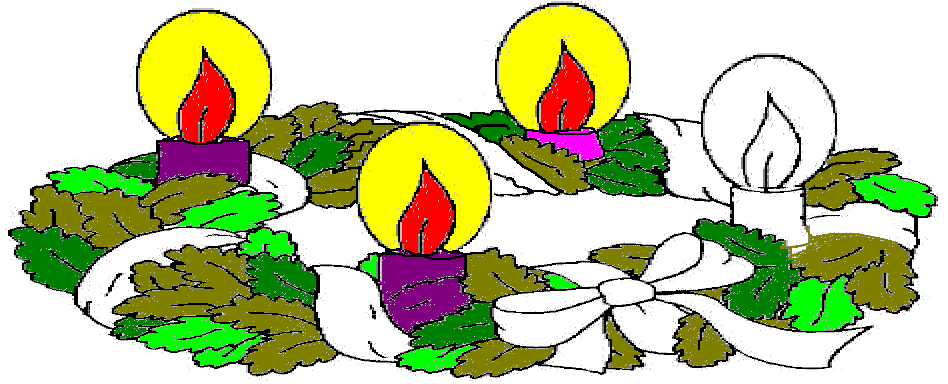 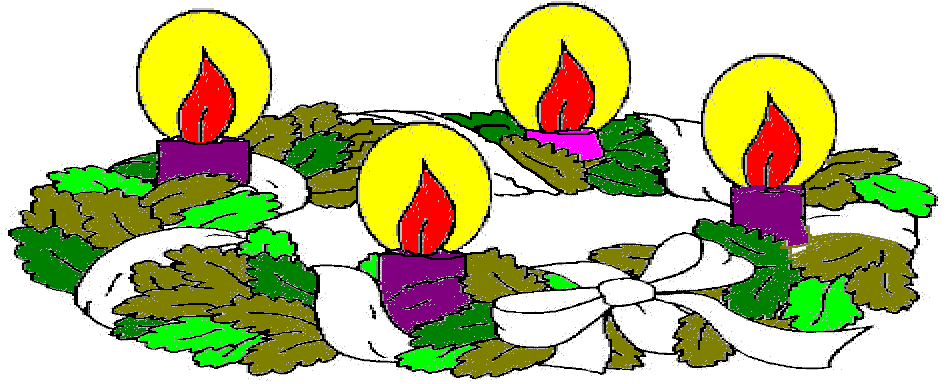 Köszönd meg hát a csodát: 
A világ karácsonyát!
Köszönd meg hát a csodát: 
A világ karácsonyát!
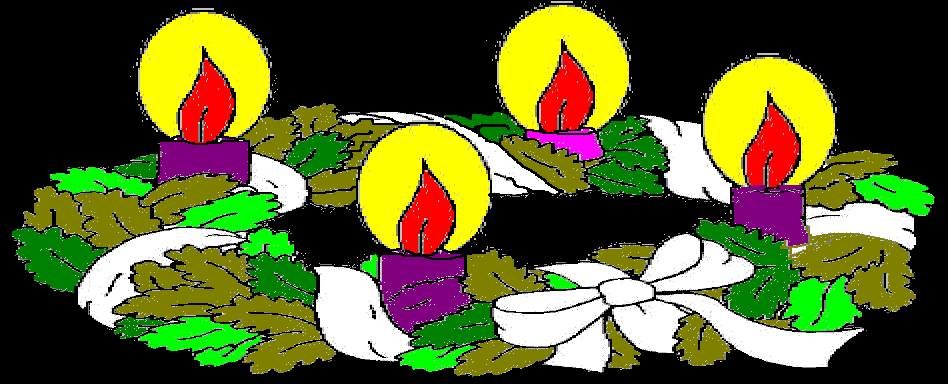 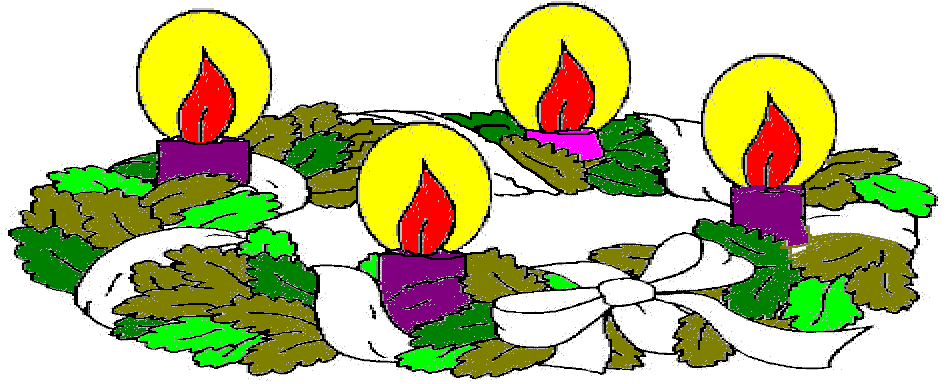